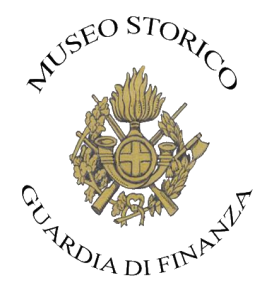 Museo della Terra Pontina
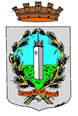 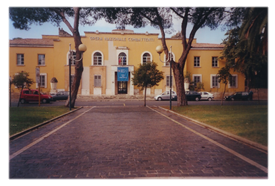 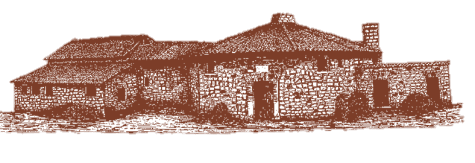 Ass.ne Artistica Socio-Culturale              «DON VINCENZO ONORATI»
COMUNE DI LATINA
Storico Demo-etno-antropologico
Il Museo della Terra Pontina e il Museo Storico della Guardia di Finanza in occasione del Natale di Latina 2015
e nell’ambito delle  
Celebrazioni per il Centenario della Prima Guerra Mondiale 
organizzano la Mostra Storico Documentaria
«La  GUARDIA di FINANZA nella GRANDE GUERRA»
PROGRAMMA  - INVITO
Introduzione 
Dott.ssa Manuela Francesconi, Direttore del Museo della Terra Pontina

Saluti Autorità
Dott. Pierluigi Faloni, Prefetto di Latina
Dott. Giacomo Barbato, Commissario Prefettizio
Col. Giovanni Reccia, Comandante Provinciale G. di F.

Gen. C.A. Luciano Luciani, Presidente Museo Storico G. di F.
Cap. Gerardo Severino, Direttore Museo Storico G. di F. 

Nel corso della manifestazione il Gen. Euro Rossi donerà al Museo gli elaborati del Concorso «I nonni raccontano»
La Manifestazione avrà luogo presso il
Museo della Terra Pontina  il giorno
19 dicembre 2015  alle ore 11,00
Museo della Terra Pontina
Palazzo ex O.N.C. Piazza del Quadrato, 24 - Latina